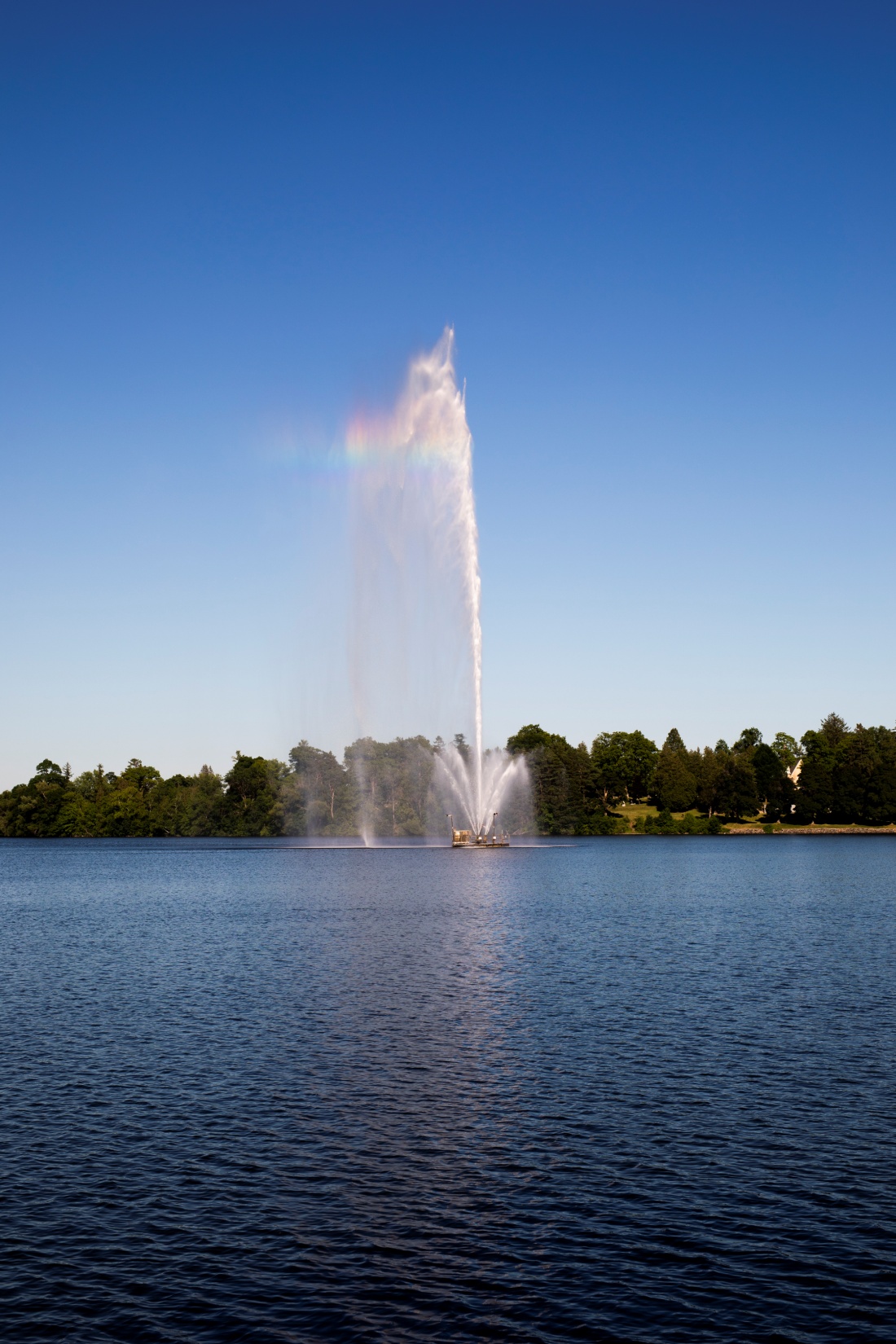 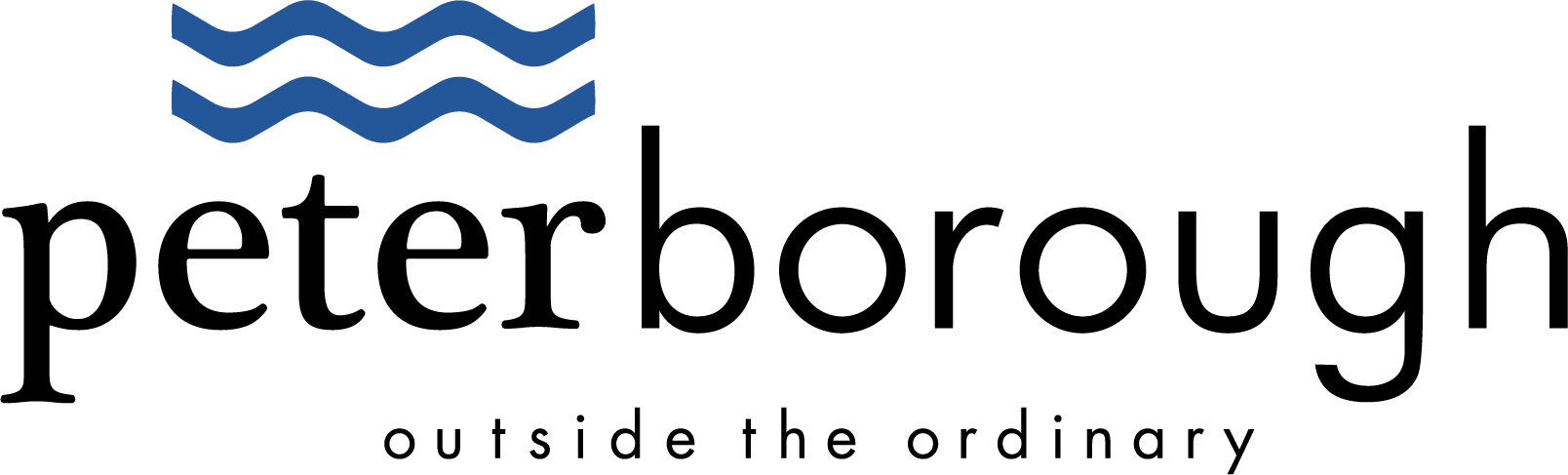 Secondary Suites in theCity of Peterborough
September 19, 2018
Welcome to Peterborough!
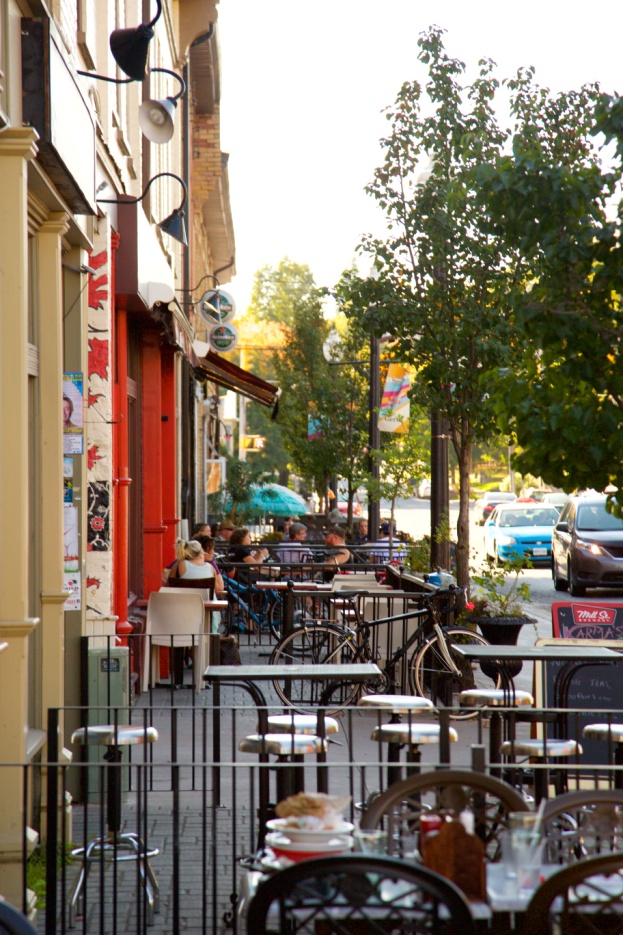 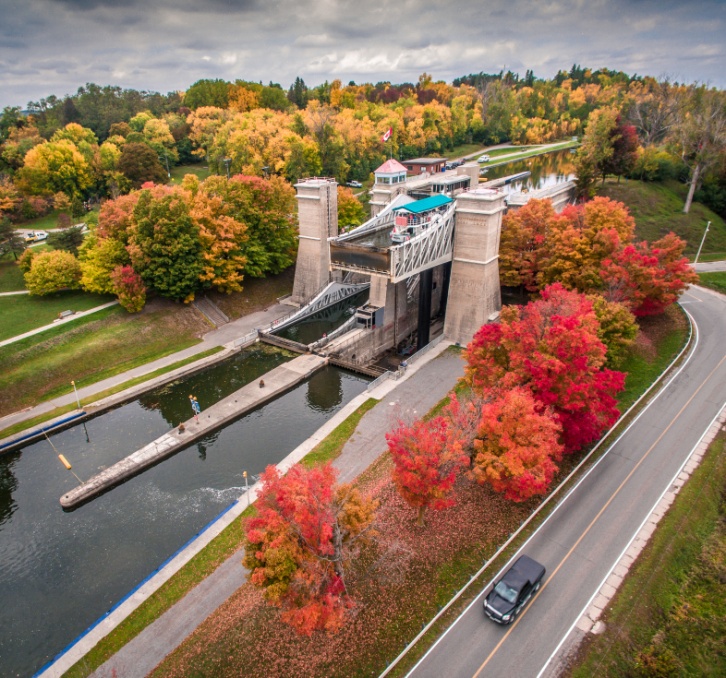 Welcome to Peterborough!
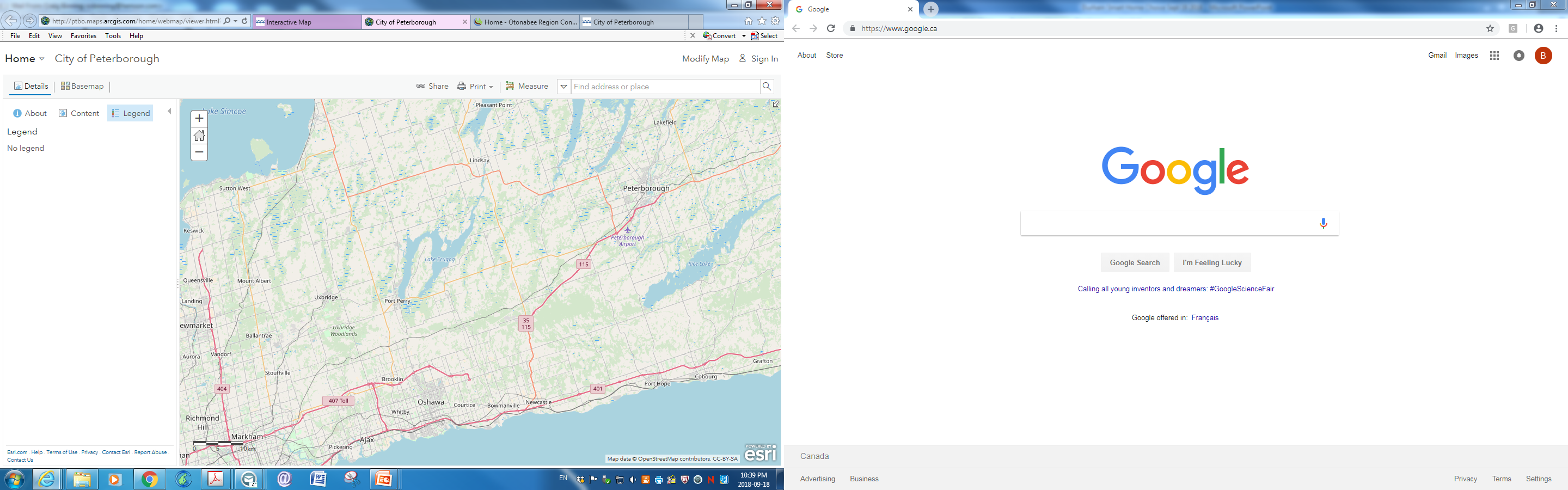 Secondary SuitesBackground
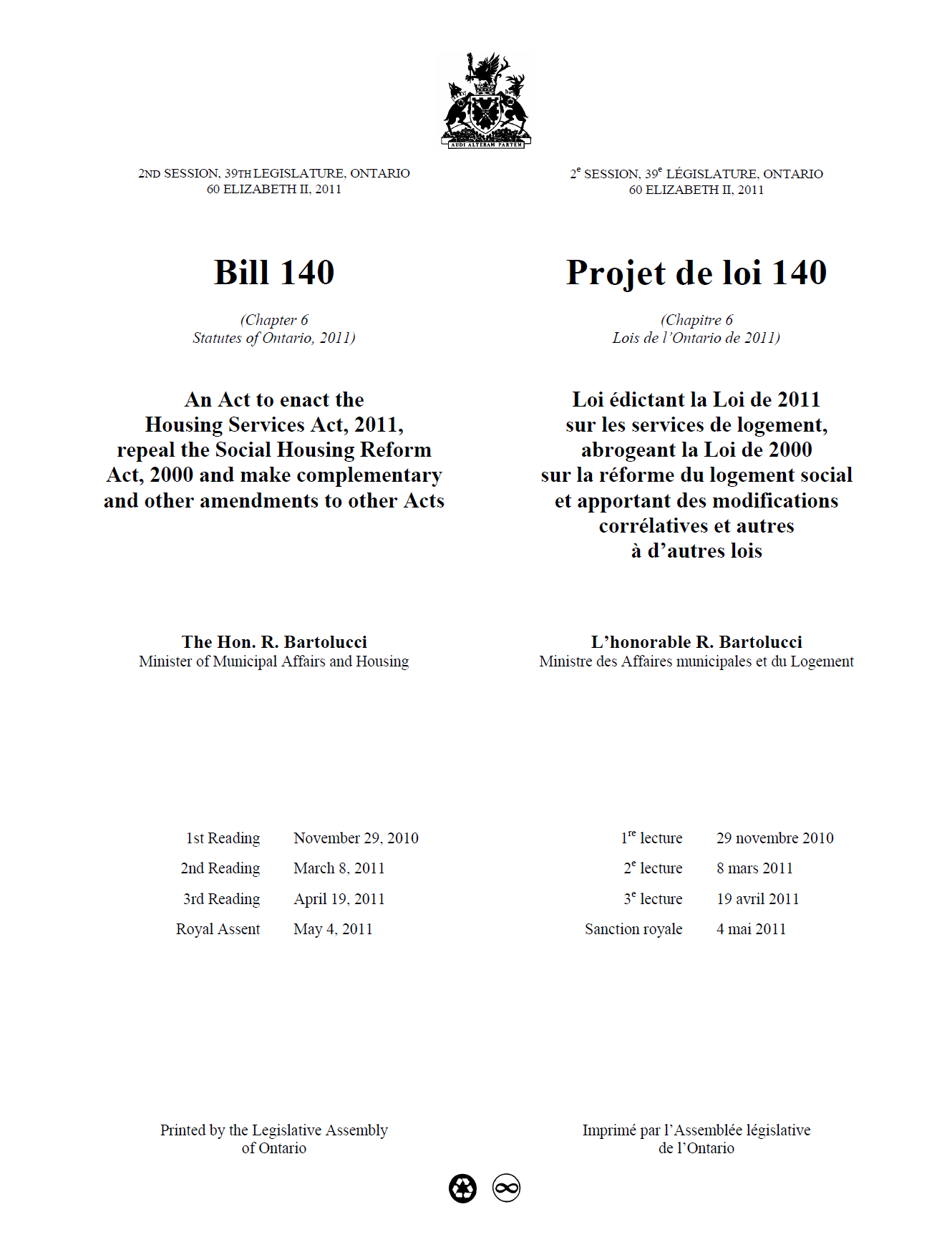 Planning Act amended in 2011(Bill 140)
Promote housing affordability
Municipalities are required to establish official plan policies and zoning by-law regulations to allow second units in…
Background
Single Detached Houses
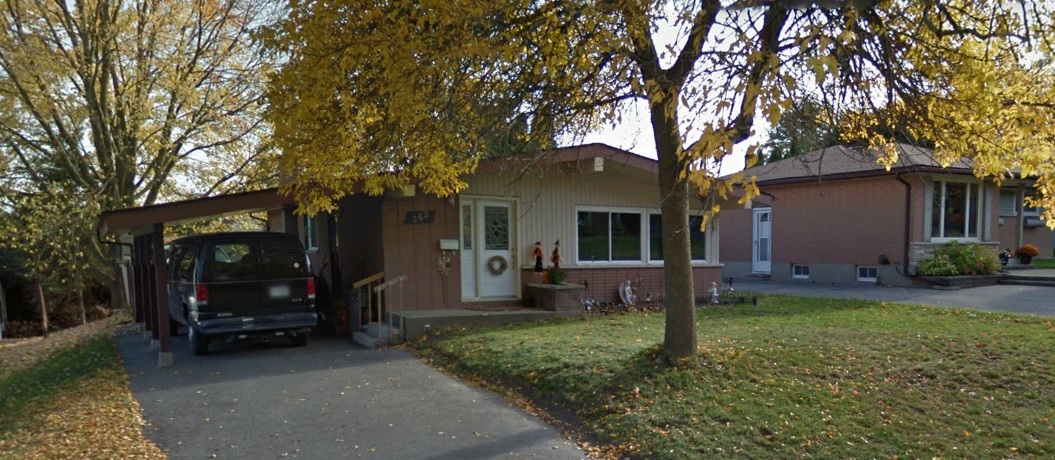 Background
Semi-detached Houses
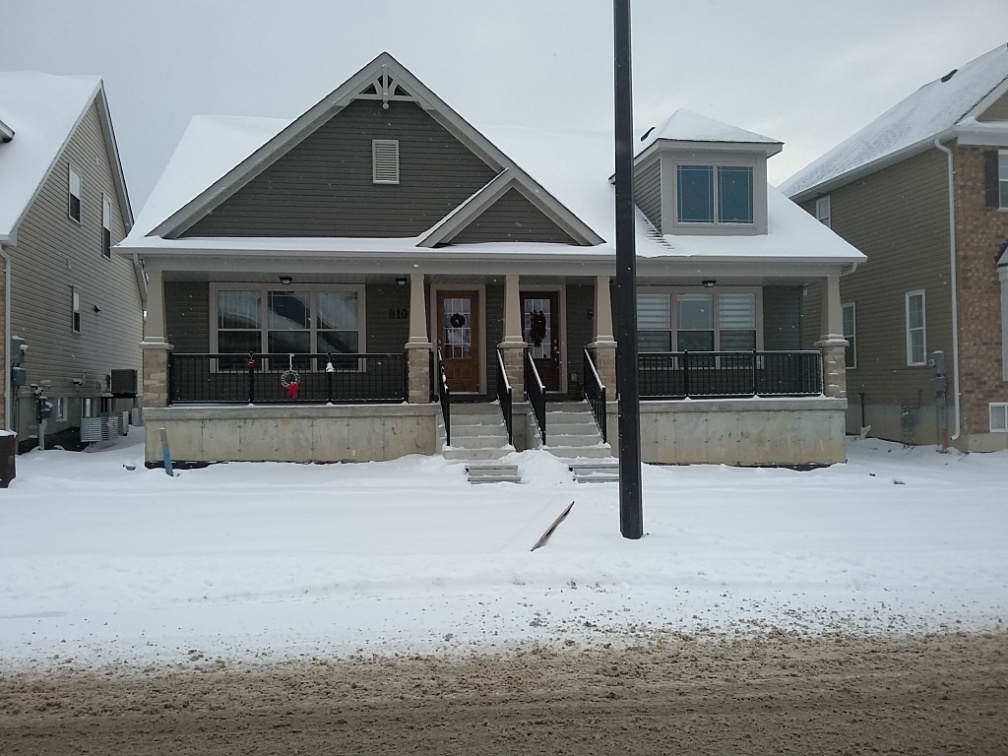 Background
Row or Town Houses
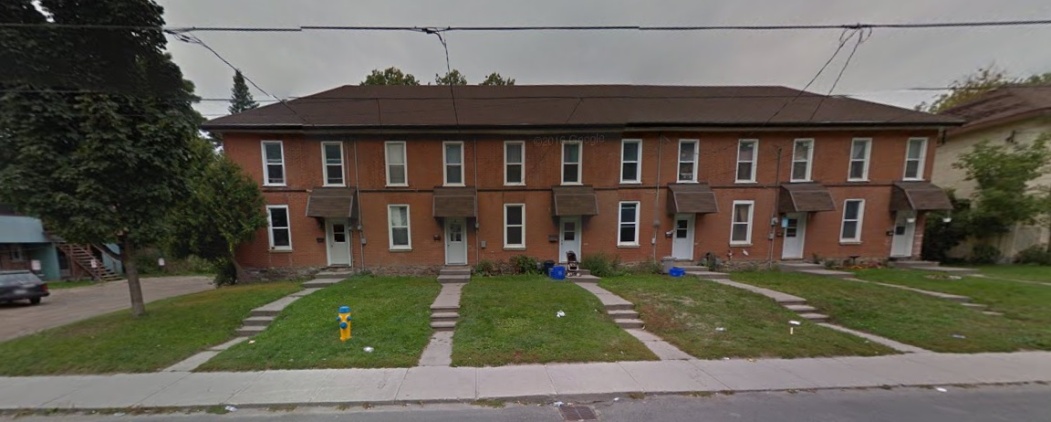 Background
Accessory Buildings
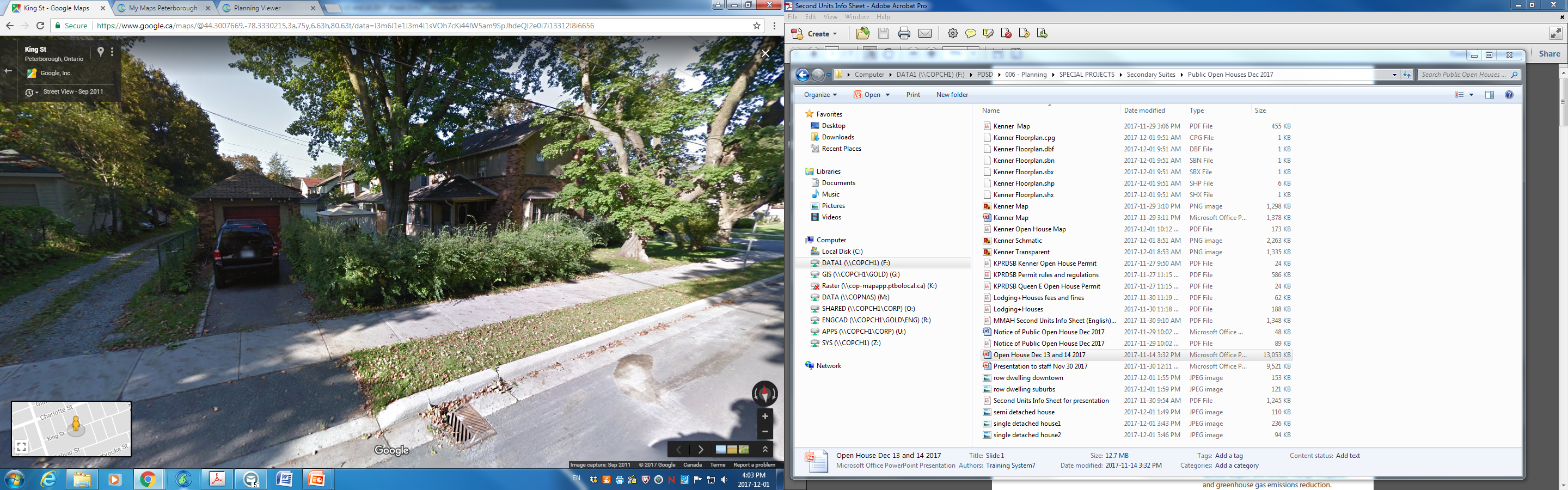 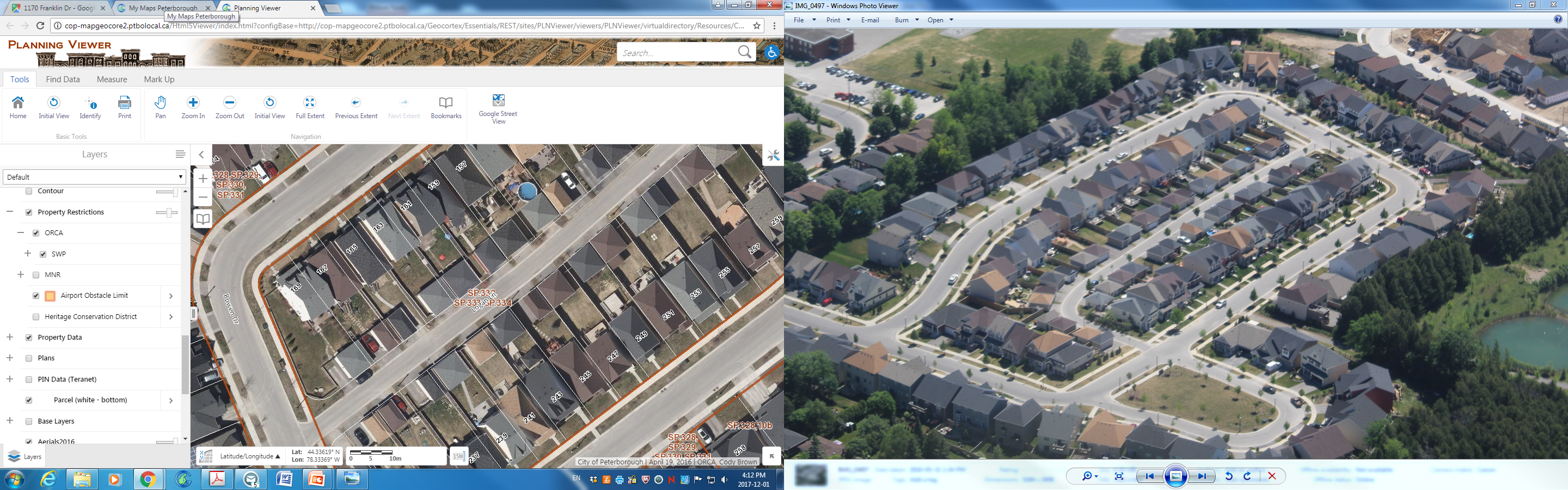 Background
What is a Secondary Suite?
Self contained residential units with a private kitchen, bathroom facilities and sleeping areas within dwellings or within structures ancillary to dwellings 
Entrance is gained either through a separate entrance or through a common area
Background
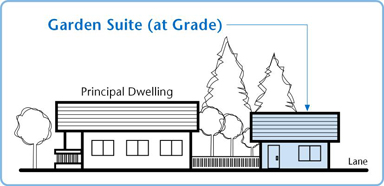 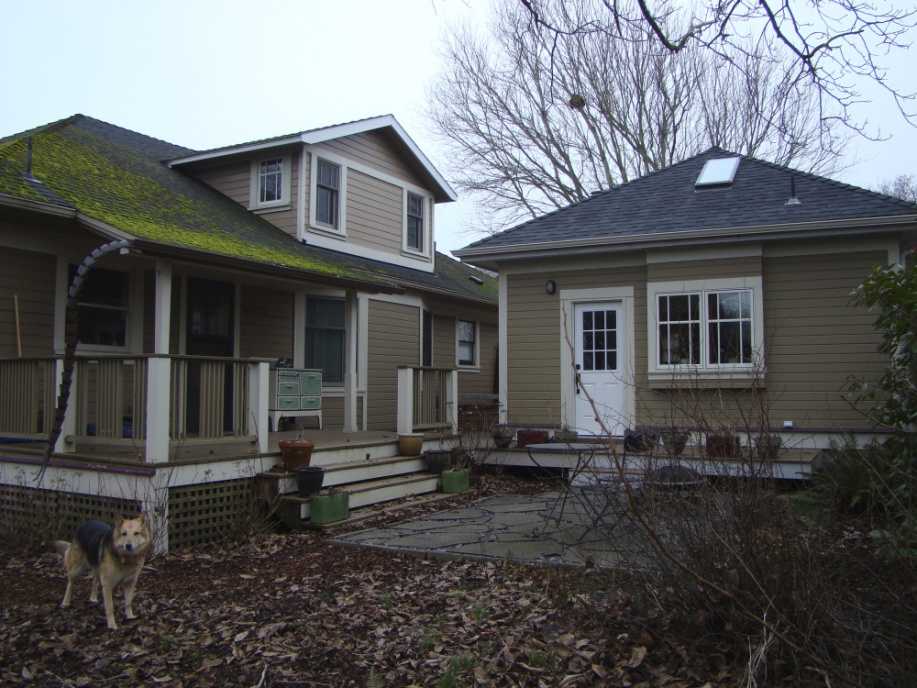 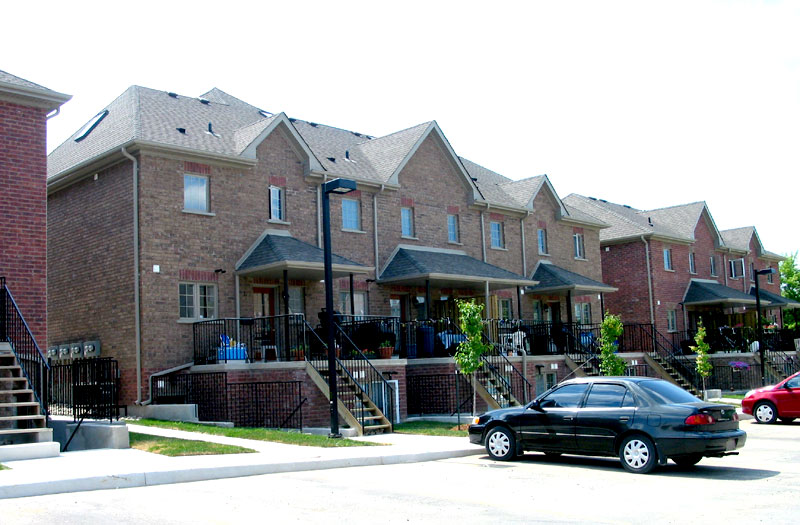 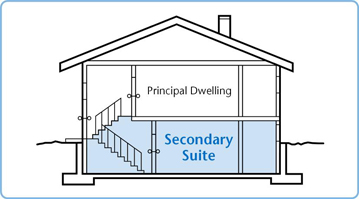 Background: How Are Secondary Suites Currently Regulated?
Planning Approvals
Planning Act, Official Plan, Zoning By-law
Building Approvals
Ontario Building Code, Fire Code, Electrical Safety Code, Municipal By-laws
All Secondary Suites built after November 16, 1995 require a Building Permit
Provincial Considerations
Permit in both existing neighbourhoods and in newly developing areas
Consider constraints (e.g. flood plain, servicing availability)
Allow provincial statutes (e.g. Building Code, Fire Code) to take precedent
Ensure suites meet applicable law
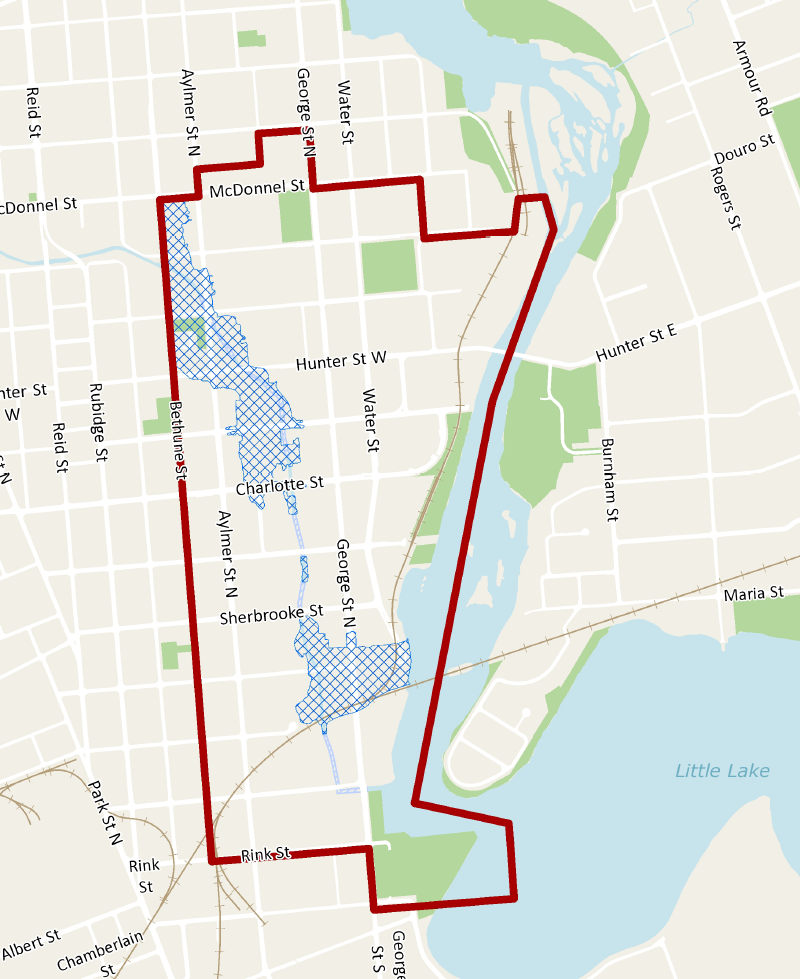 Current Situation –Peterborough Policy
McDonnel Street
“Additional Dwelling Units” permitted as of right in the Central Business District subject to regulations in the Zoning By-law
Bethune Street
Rink Street
Current Situation – 1994 Residents Rights Act (Bill 120)
Houses with 2 units used or occupied on November 16, 1995 may be grandfathered from zoning pursuant to the Apartments in Houses legislation from the mid-1990s
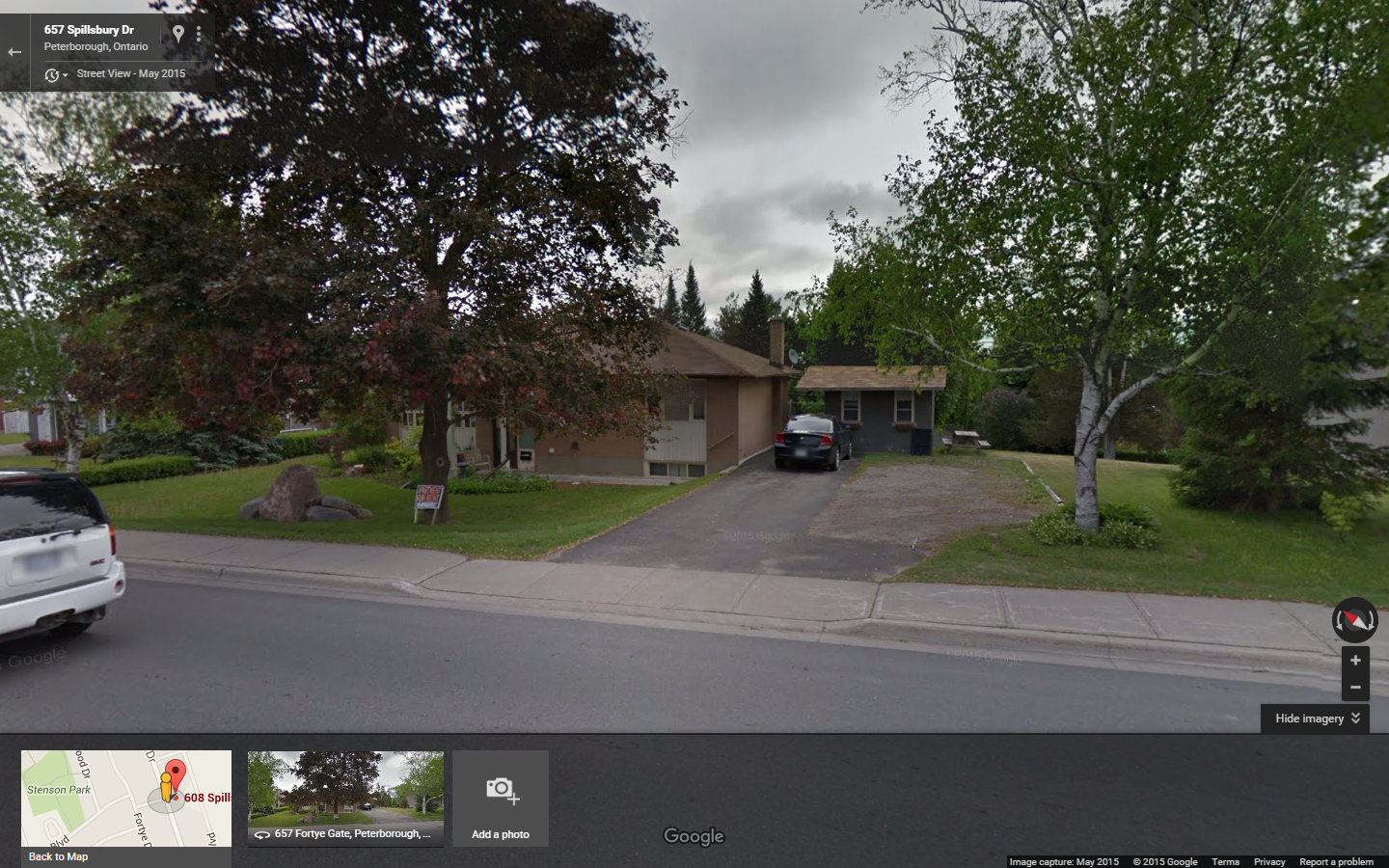 Current Situation – 1994 Residents Rights Act (Bill 120)
Secondary suites that created with a building permit between November 16, 1995 and May 22, 1996 are grandfathered from zoning as a permitted land use
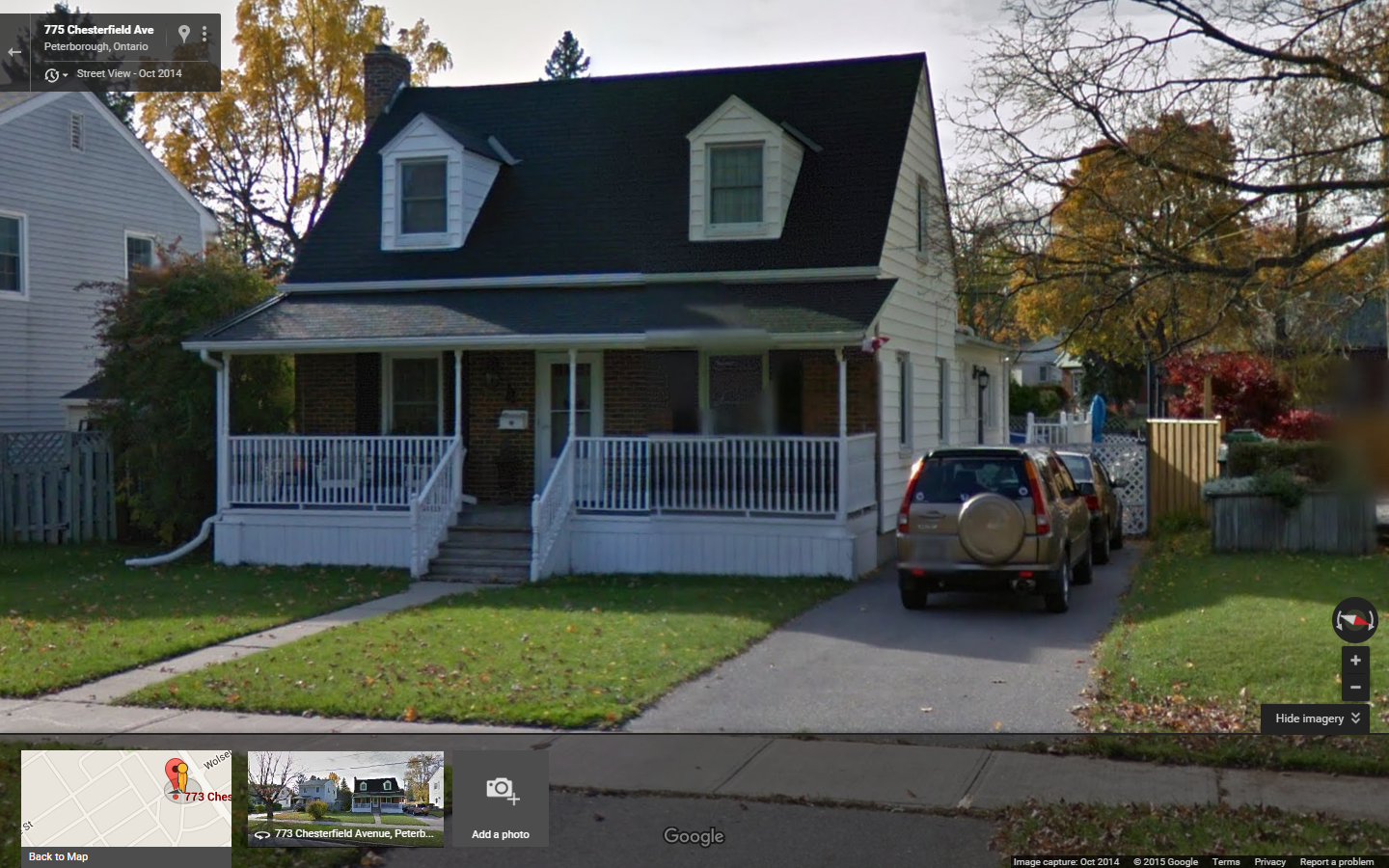 Peterborough’s Solution
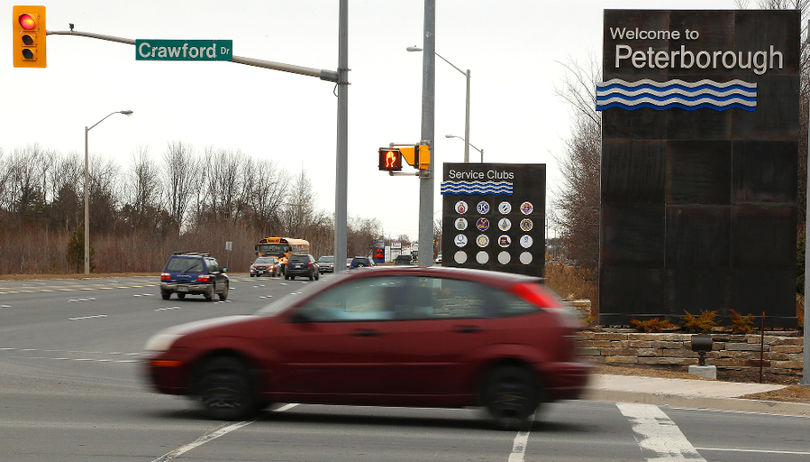 Peterborough’s Solution
May 22, 2018
Council Approval of Official Plan Amendment No. 177 and Zoning By-law 18-048
No appeals received; By-laws now in effect
Official Plan Amendment
Deleted obsolete policies and created a new policy to permit secondary suites in singles, semis, and row/towns
1 suite per principal dwelling
Allows detached suites
Prohibits severances
Prohibits suites in floodplain; discourages suites in proximity to erosion hazards
Requires municipal services unless zoning permits otherwise
Zoning By-law Amendment
Amended existing downtown zoning regulation to include new city-wide regulations
Downtown regulations remain but do not apply secondary suites in certain singles, semis or row/townhouses
Zoning By-law Amendment
Secondary Suites allowed throughout the City in single-detached, semi-detached and townhouse dwellings and in accessory buildings
Principal dwelling must be a permitted use in a residential zoning district
Limit 1 suite per principal dwelling
Does not apply to annexed areas under Township Zoning By-laws
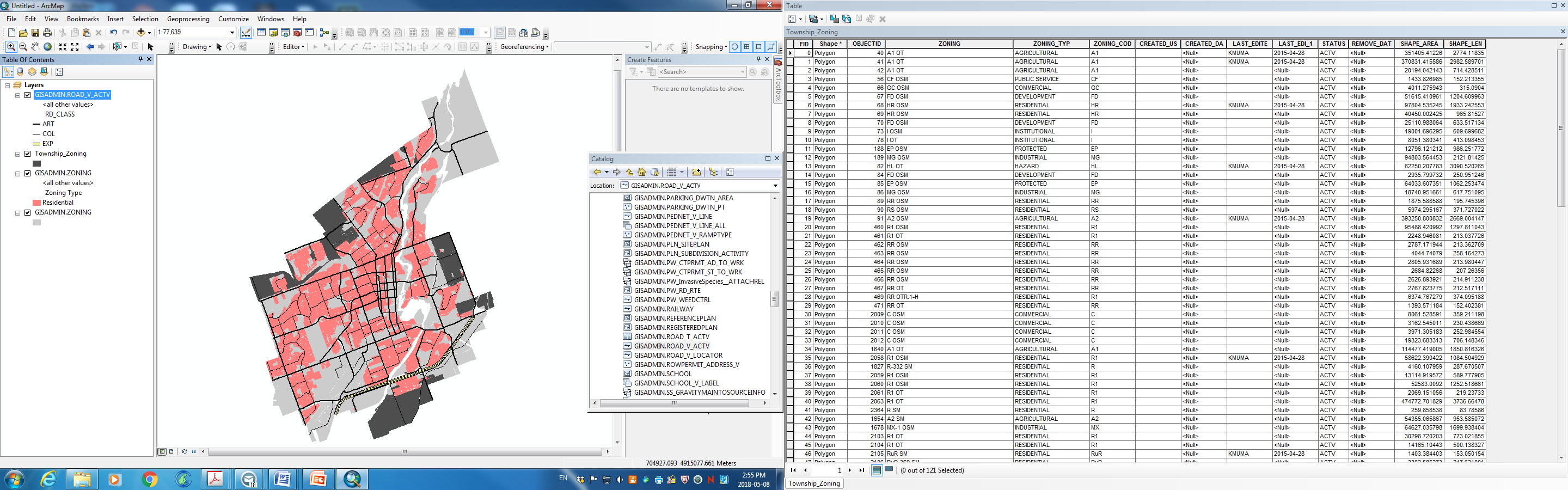 Zoning By-lawAmendment
Applicable Areas
Residential – Pink
Former Township Zoning – Dark Grey
Other Zones – Light Grey
Zoning By-law Amendment
Unit size: 
Minimum: 28m2 (300 sf)
Maximum: less than the floor area of the principal dwelling
Maximum Number of Bedrooms: 2
Zoning By-law Amendment
Removed basement ceiling height restrictions from Zoning By-law
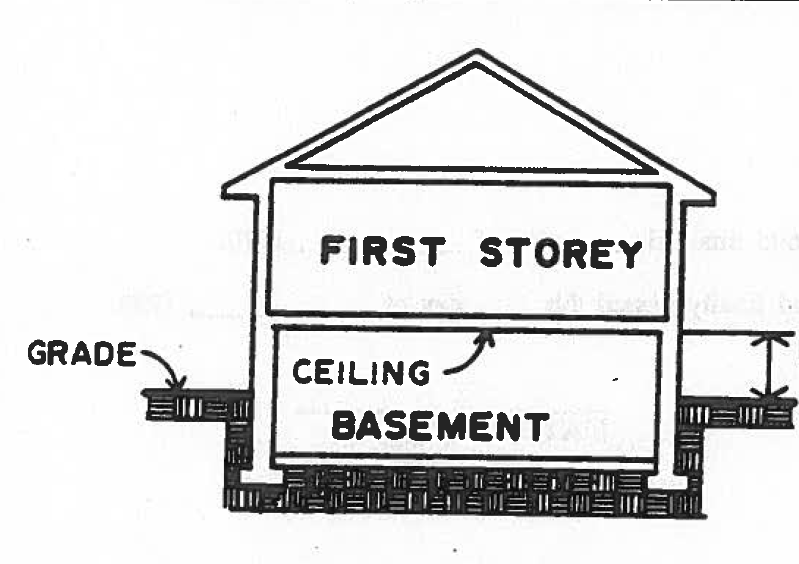 Zoning By-law Amendment
Secondary Suites permitted in an accessory building:
Subject to the same regulations as all other accessory buildings (Section 6.18 of the Zoning By-law)
Detached Suites
Accessory buildings
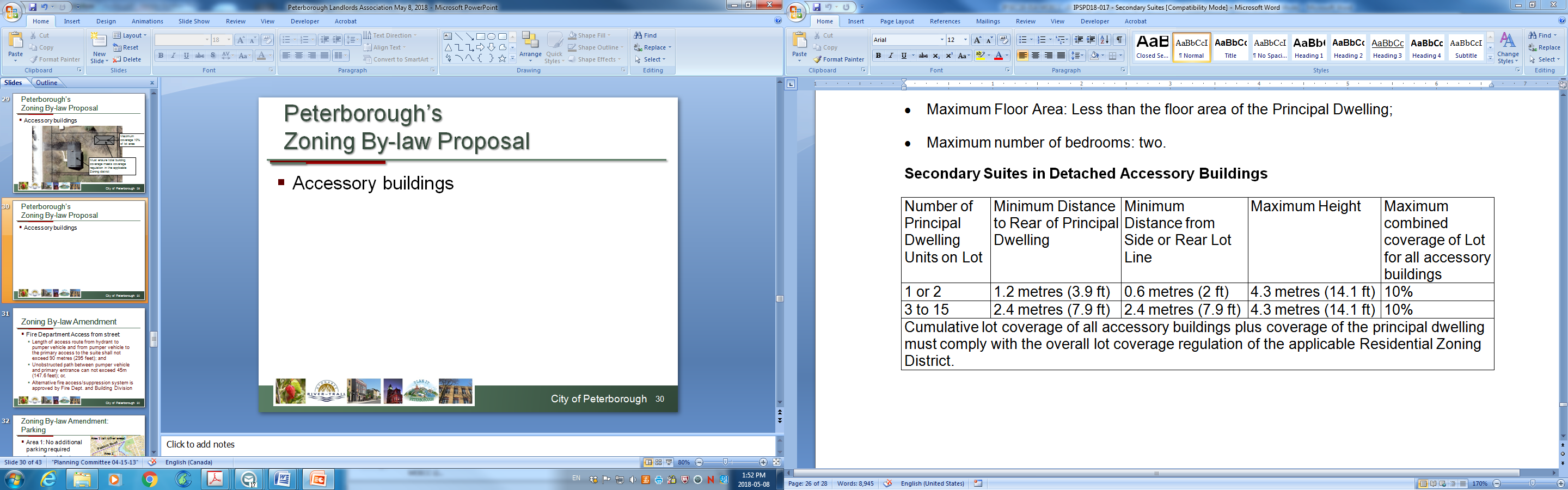 Fire Access
Fire Department Access from street:
90 metre distance between fire hydrant and main entrance to suite; or,
Alternative fire access/suppression system approved by Fire Dept. and Building Division
Parking
Area 3 (all other areas)
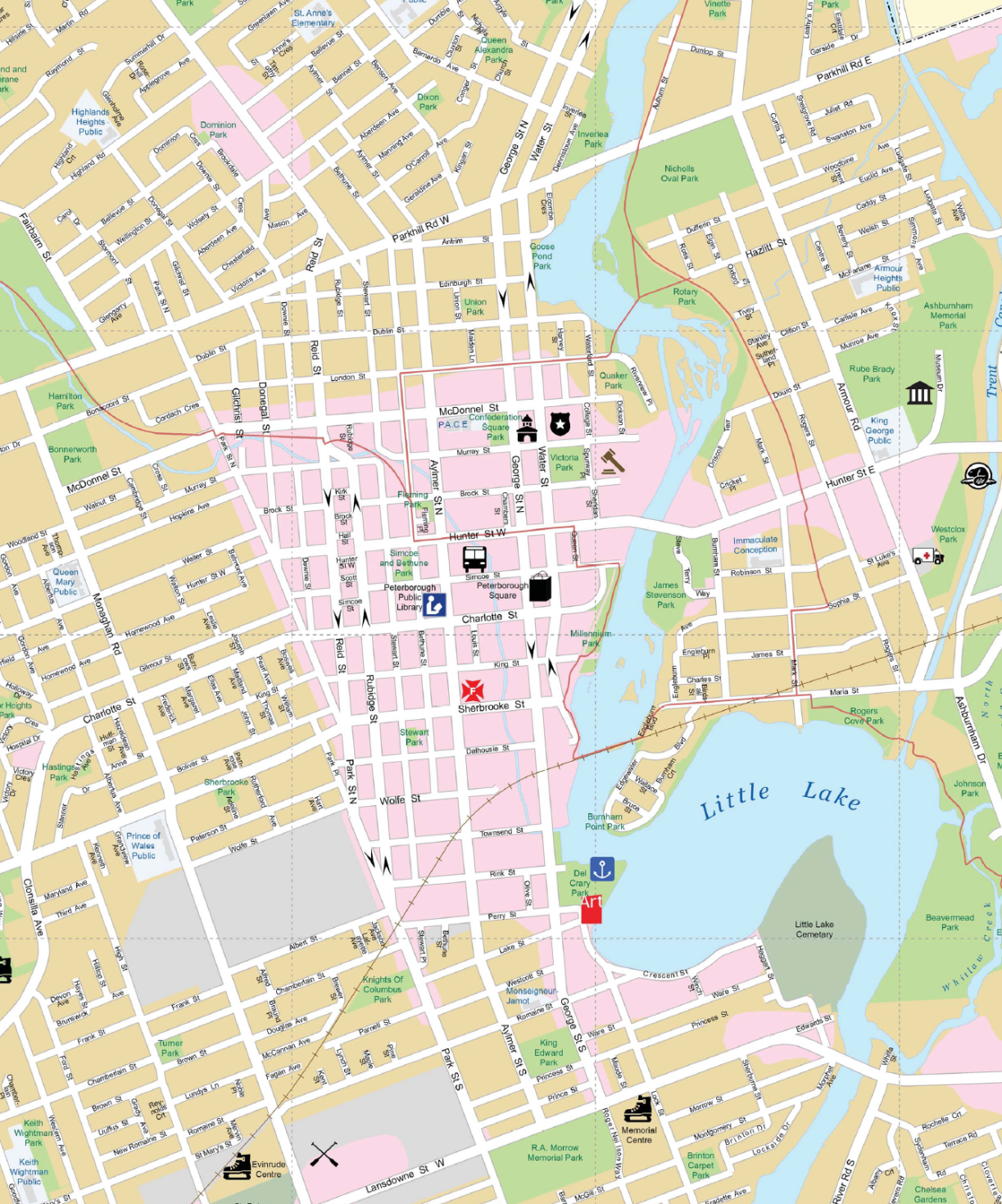 Area 1: No additional parking required
Areas 2 and 3:   1 additional off-street space
Tandem Parking permitted
Area 2
Parkhill Road
Area 2
Park Street
Area 1
Area 3
(all other
 areas)
Lansdowne Street
Zoning By-law
Municipal servicing required
Private servicing permitted where allowed by zoning and approved by Health Unit (Ontario Building Code compliance)
Secondary Suites prohibited in flood plain areas
What does it all mean?
It is now possible to obtain a building permit to:
Install a new secondary suite
Legalize an existing secondary suite
A word of caution…
Development Charges could apply to a secondary suite
DCs currently apply to:
Secondary suites in new-build homes
Secondary suites in detached accessory buildings
A word of caution…
Development Charges could apply to a secondary suite
DCs may also apply to Secondary Suites created by way of an addition to an existing building (interpretation under review)
2018 City-wide DC: $22,183.00 plus Area Specific Charge ($3,000.00 to $10,000.00)
Next Steps: Proposed Registry
Registry (2019)
All secondary suites to be considered illegal unless registered
Power to inspect properties, prosecute violations, and impose fines
To be brought forward in the coming months
Outreach and Education
Online guidelines to come
Resources
E-Maps Peterborough Interactive Mapping 


http://www.peterborough.ca/Living/City_Services/Geomatics_Mapping/Interactive_Map.htm
Airphotos
Parcel fabric and approximate dimensions
Zoning
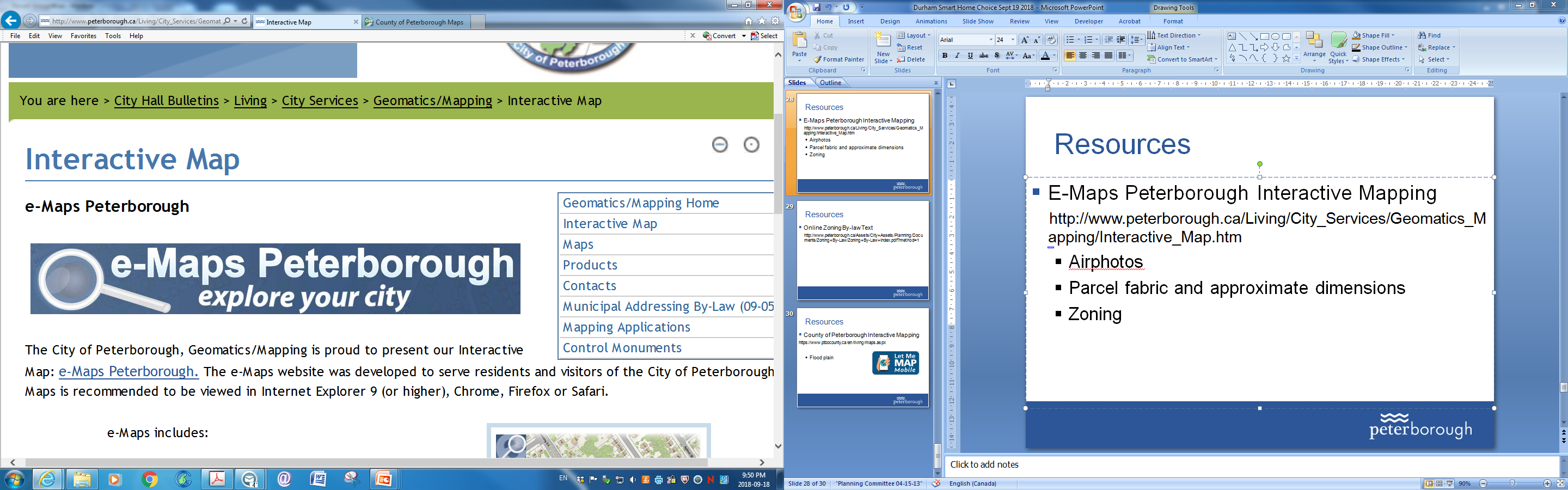 Resources
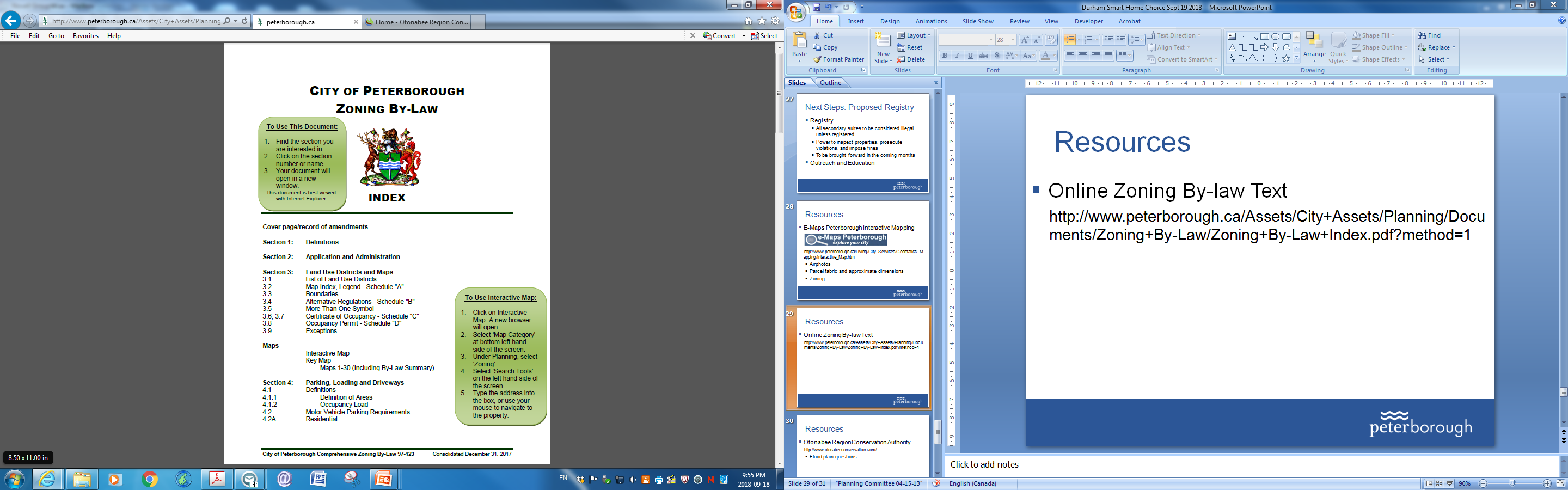 Zoning By-law Text
http://www.peterborough.ca/Assets/City+Assets/Planning/Documents/Zoning+By-Law/Zoning+By-Law+Index.pdf?method=1
Resources
Otonabee Region Conservation Authority
http://www.otonabeeconservation.com/
Flood plain questions
Resources
County of Peterborough Interactive Mapping
https://www.ptbocounty.ca/en/living/maps.aspx

Flood plain
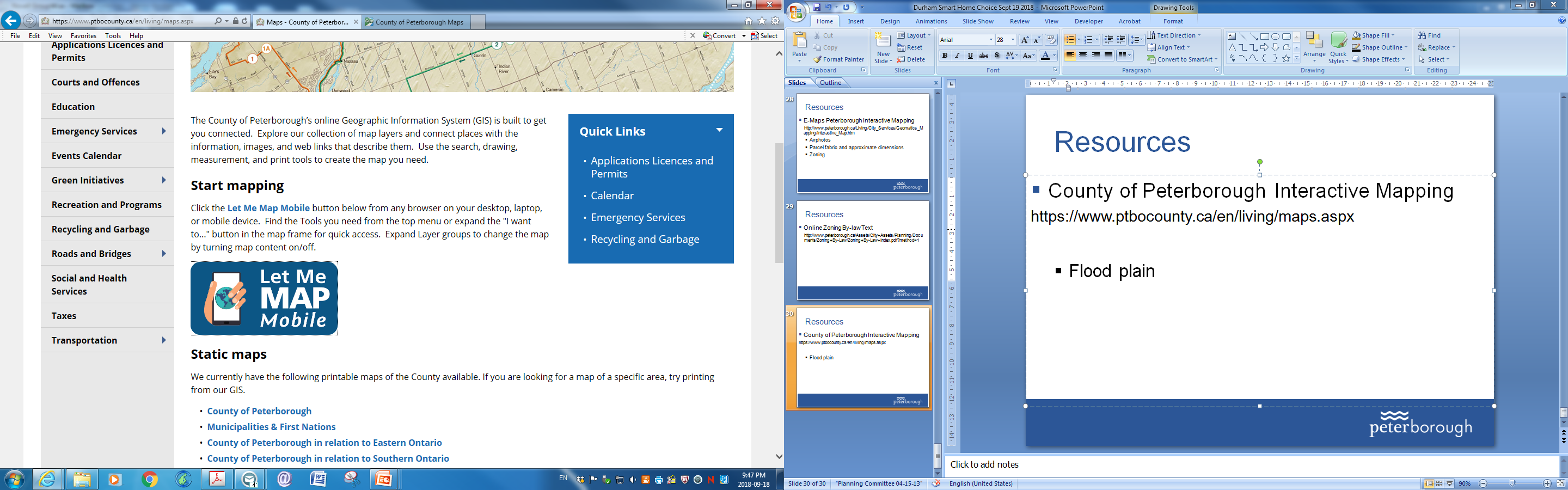 Resources
Planning Questions:
Brad Appleby, Planner, Subdivision Control & Special Projects
705-742-7777 ext. 1886
bappleby@peterborough.ca

Building Permit/Code Questions
Andrea Stillman, Permit Technician
705-742-7777 ext. 1795
astillman@peterborough.ca